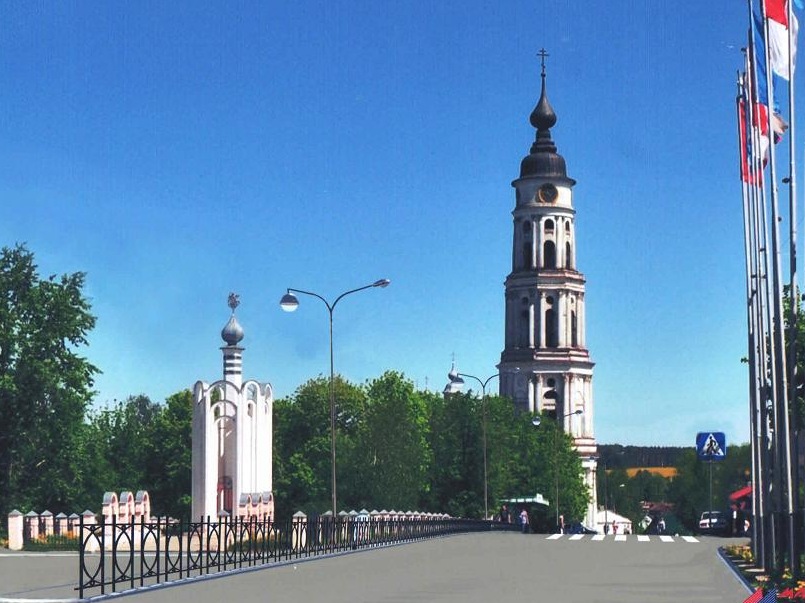 БЮДЖЕТ    ДЛЯ   ГРАЖДАН 
К Решению Совета Лежневского  городского поселения «О бюджете Лежневского городского поселения на 2023 год и на плановый период 2024 и 2025 годов»
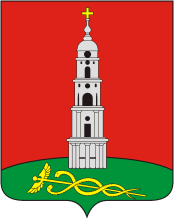 Лежневское городское поселение
Численность населения на
01.01.2023 – 7153 человек
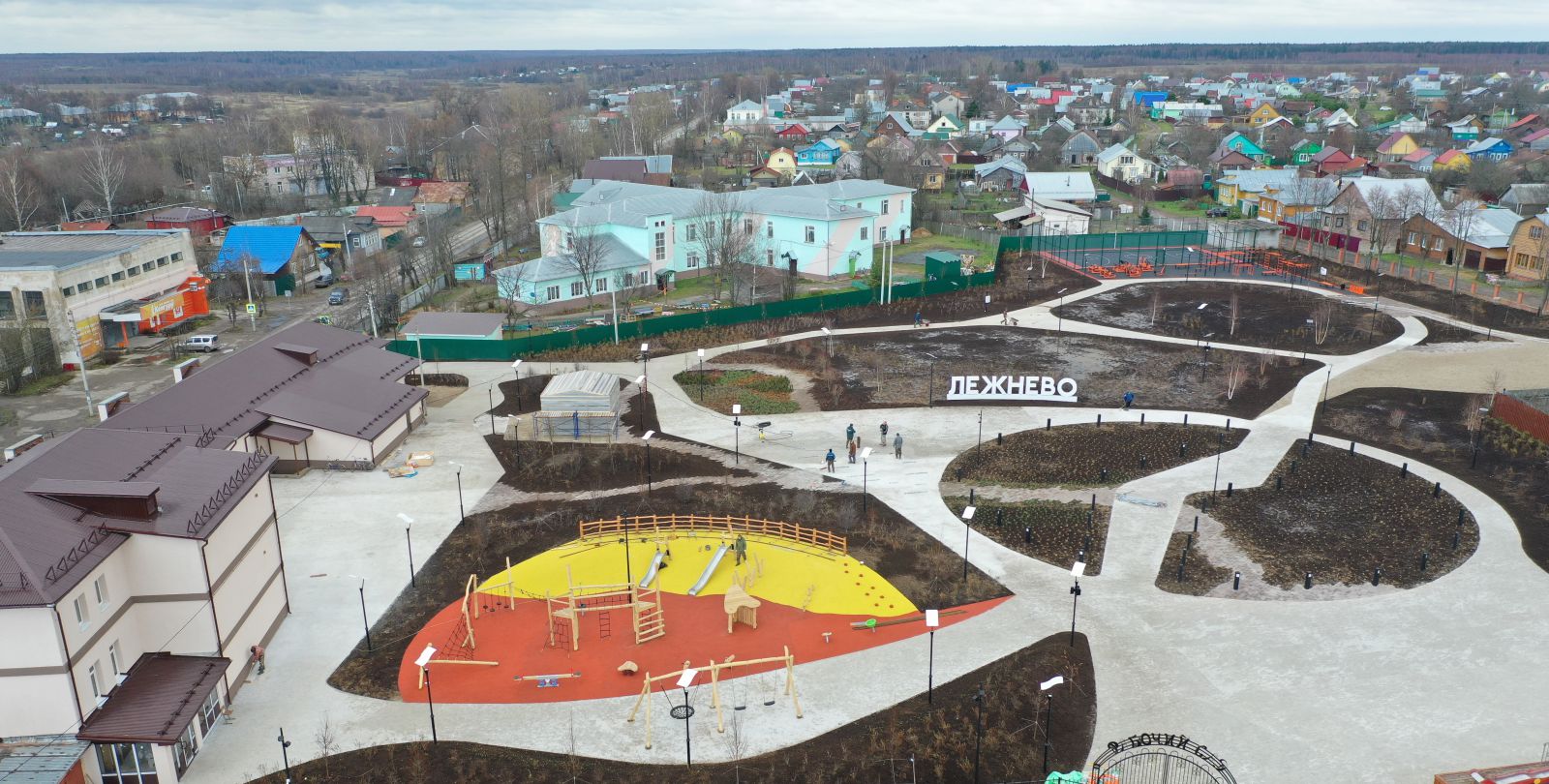 Уважаемые жители Лежневского городского поселения!
Представляем Вашему вниманию информационный материал – «Бюджет для граждан» – аналитический документ, подготовленный в целях предоставления гражданам актуальной информации о бюджете Лежневского городского поселения на 2022 год и на плановый период 2023 и 2024 годов. «Бюджет для граждан» нацелен на получение обратной связи от граждан, которым интересны современные проблемы муниципальных финансов в Лежневском городском поселении. «Бюджет для граждан» разработан в формате, доступном для широкого круга пользователей, для ознакомления граждан с задачами и приоритетными направлениями бюджетной политики, основными условиями формирования бюджета, источниками доходов бюджетов, направлениями бюджетных расходов, планируемыми результатами использования бюджетных ассигнований, а также вовлечения граждан в обсуждение бюджетных решений. Представленная информация обеспечивает реализацию принципов прозрачности и открытости бюджетного процесса в Лежневском городском поселении.
Глава Лежневского                     
муниципального района                                                                                А.Ю. Ильичев
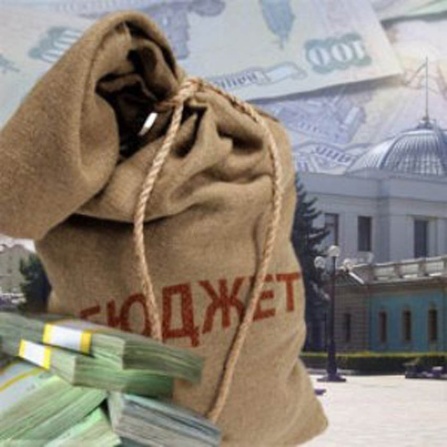 Бюджет - в переводе со старонормандского bougette – это сумка,
кошелёк, мешок с деньгами.

Бюджет – это схема расходов и доходов определенного лица, бизнеса,
семьи или государства, которая утверждается строго на определенный
период времени.
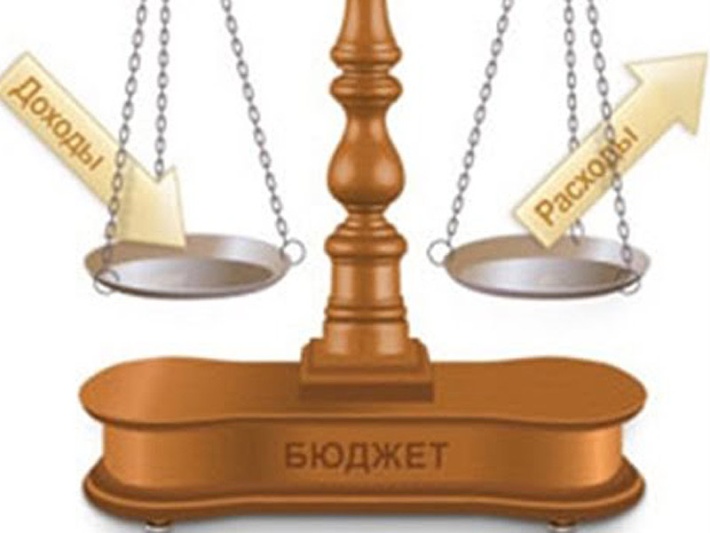 Бюджет муниципального
образования – это форма
образования и расходования
денежных средств,
предназначенных для
обеспечения задач и функций,
отнесенных к предметам
ведения местного
самоуправления
Государственный бюджет – это
важнейший документ, который состоит
из целого ряда финансовых смет
различных ведомств, служб и
государственных программ. Именно в
нем определяются те потребности,
которые подлежат удовлетворению за
счет денежных средств государственной
казны. Также в бюджете указываются
основные источники и ожидаемые
поступления в казну государства.
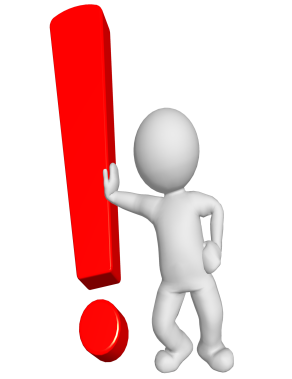 Граждане – и как налогоплательщики, и как потребители общественных услуг – должны
быть уверены в том, что передаваемые ими в распоряжение государства средства
используются прозрачно и эффективно, приносят конкретные результаты как для
общества в целом, так и для каждой семьи, для каждого человека
Гражданин и его участие в бюджетном процессе
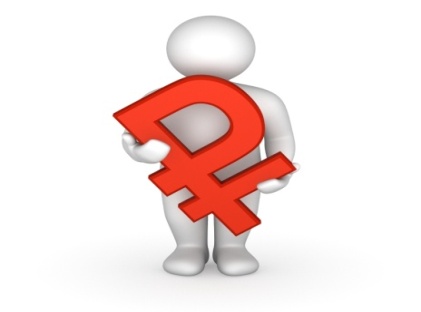 Гражданин - участник публичных слушаний
по исполнению бюджета
Гражданин налогоплательщик
Гражданин – участник публичных слушаний 
по проекту бюджета
налоги
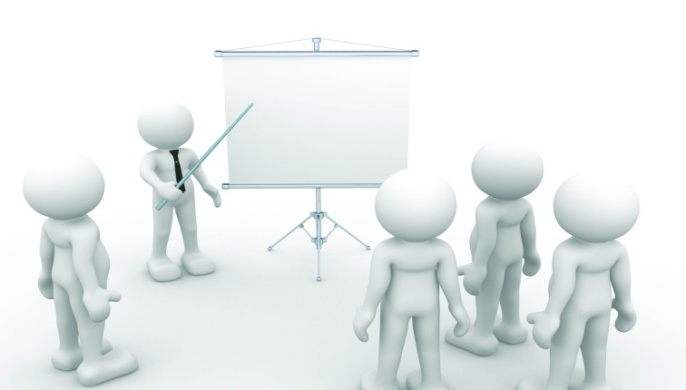 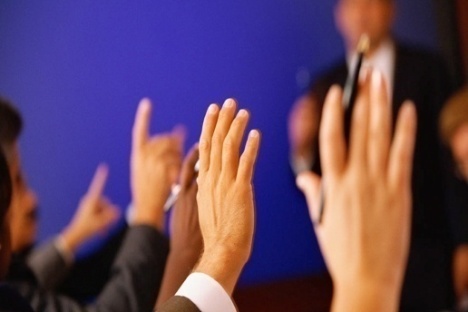 БЮДЖЕТ
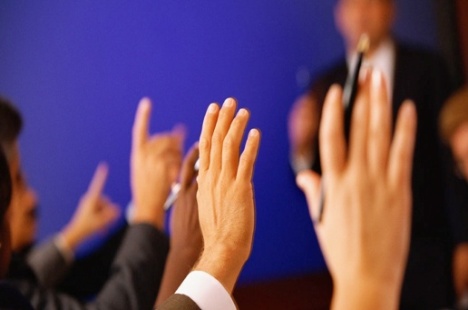 услуги
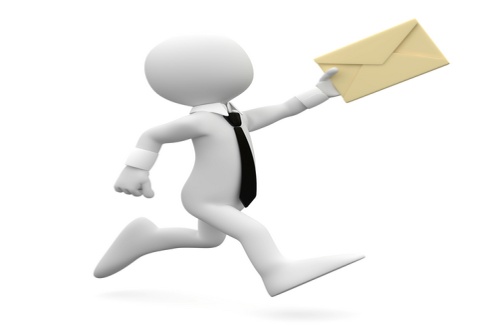 Гражданин получатель социальных гарантий и услуг
9
БЮДЖЕТ И БЮДЖЕТНЫЙ ПРОЦЕСС
ДОХОДЫ БЮДЖЕТА поступающие в бюджет денежные средства
Если расходы бюджета превышают доходы, то бюджет формируется с дефицитом. Превышение доходов над расходами образует профицит бюджета. Сбалансированность бюджета по доходам и расходам – основополагающее требование, предъявляемое к органам, составляющим  и утверждающим бюджет.
БЮДЖЕТ форма образования и расходования денежных средств, предназначенных для финансового обеспечения задач и функций государства и местного самоуправления
РАСХОДЫ БЮДЖЕТА выплачиваемые из бюджета денежные средства
Бюджетный процесс - регламентируемая законодательством Российской Федерации деятельность органов государственной власти, органов местного самоуправления и иных участников бюджетного процесса по составлению и рассмотрению проектов бюджетов, утверждению и исполнению бюджетов, контролю за их исполнением, осуществлению бюджетного учета, составлению, внешней проверке, рассмотрению и утверждению бюджетной отчетности
КАКИЕ ЭТАПЫ ПРОХОДИТ ПРОЕКТ БЮДЖЕТА?
СОСТАВЛЕНИЕ ПРОЕКТА БЮДЖЕТА Работа по составлению проекта бюджета Лежневского городского поселения начинается за 9 месяцев до начала очередного финансового года. Постановлением Главы Администрации Лежневского муниципального района от 26.12.2019г. № 638 утвержден Порядок составления проекта бюджета на очередной финансовый год, в котором определены ответственные исполнители, порядок и сроки работы над документами и материалами, необходимыми для составления проекта бюджета. Непосредственное составление бюджета осуществляет Финансовый отдел администрации Лежневского муниципального района
1
РАССМОТРЕНИЕ ПРОЕКТА БЮДЖЕТА Проект бюджета Лежневского городского поселения до конца текущего года рассматривается и одобряется Главой  Лежневского муниципального района для внесения его в Совет Лежневского городского поселения не позднее 15 ноября текущего финансового года. Далее по проекту бюджета проводятся публичные слушания. Проект бюджета размещается на официальном сайте Администрации Лежневского муниципального района в сети «Интернет». Совет Лежневского городского поселения рассматривает проект о 
бюджете в двух чтениях
2
УТВЕРЖДЕНИЕ ПРОЕКТА БЮДЖЕТА Проект бюджета Лежневского городского поселения утверждается Советом Лежневского городского поселения в форме Решения Совета Лежневского городского поселения
3
НА ЧЕМ ОСНОВЫВАЕТСЯ СОСТАВЛЕНИЕ ПРОЕКТА БЮДЖЕТА?
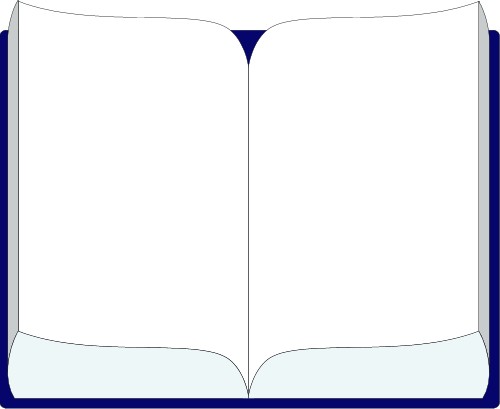 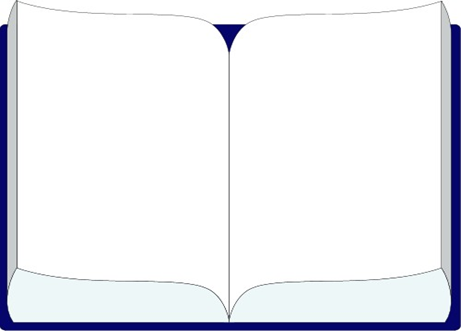 Прогноз социально-экономического развития Лежневского городского поселения
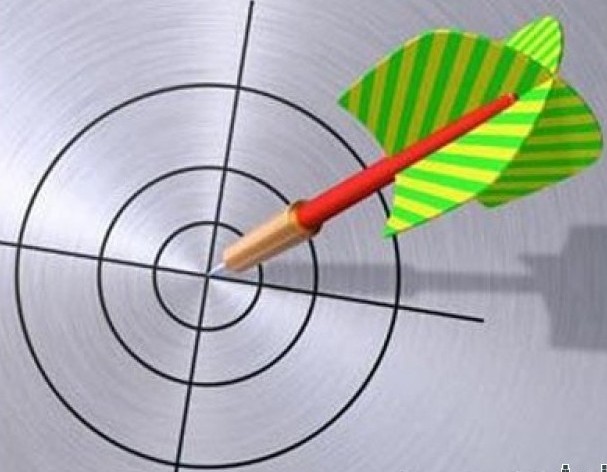 Бюджетное послание Президента Российской Федерации
Проект бюджета
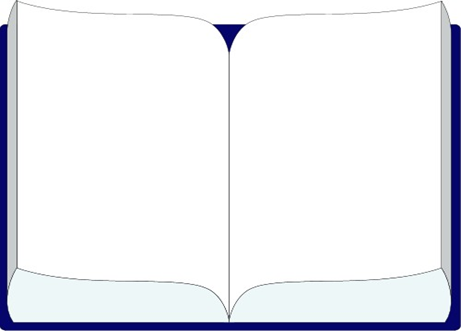 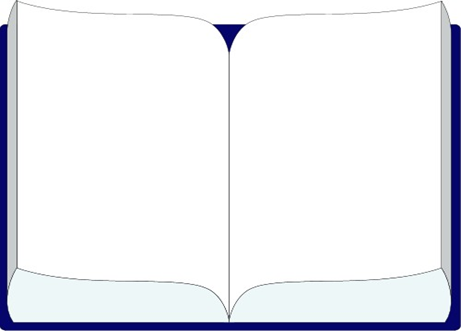 Основные направления бюджетной и налоговой политики Лежневского городского поселения
Муниципальные программы Лежневского городского поселения
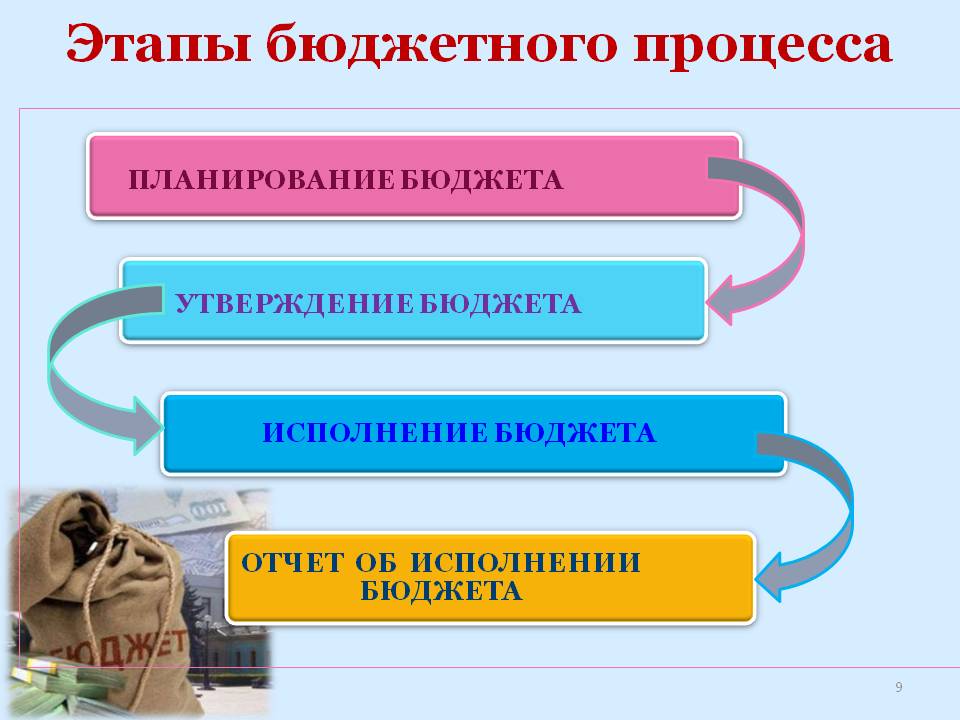 Основные направления бюджетной и налоговой политики Лежневского городского поселения на 2023 и на плановый период 2024-2025 годов
Бюджетное планирование исходя из возможностей доходного потенциала и необходимости снижения долговой нагрузки, как базового принципа ответственной бюджетной политики;
Формирование бюджетных параметров исходя из необходимости безусловного исполнения действующих обязательств;
Повышение эффективности бюджетных расходов;
приоритизация бюджетных расходов в целях реализации указов           Президента Российской Федерации, определяющих национальные цели развития страны;
повышение качества предоставления муниципальных услуг;
проведение долговой политики с соблюдением ограничений
проведение долговой политики с соблюдением ограничений действующего бюджетного законодательства;
обеспечение публичности процесса управления муниципальными
финансами, обеспечение прозрачности и открытости бюджетного процесса
для граждан.
  оптимизация инвестиционных расходов с учетом их приоритетности, первоочередное включение в расходную часть бюджета инвестиций в объекты капитального строительства, софинансируемые из вышестоящих бюджетов
обеспечить сбалансированность местного бюджета в среднесрочной перспективе;
 добиваться повышения качества планирования главными распорядителями бюджетных средств своих расходов и их эффективности.
сокращение наиболее затратных расходов;
обеспечение эффективного функционирования контрактной системы в сфере закупок товаров, работ, услуг для муниципальных нужд Ивановской области.
Прогноз социально-экономического развития Лежневского городского поселения  на 2023 год и на плановый период 2024 и 2025 годов
Прогноз социально-экономического развития – научно обоснованная гипотеза о вероятном будущем состоянии экономической системы и экономических объектов и характеризующие это состояние показатели. Разработку, составление прогнозов называют прогнозированием.
Экономические показатели:
Промышленное производство
 (% к предыдущему году в сопоставимых ценах)
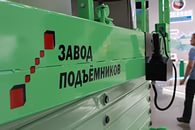 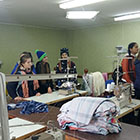 Заработная плата (млн.руб.)
Оборот розничной торговли
(млн.руб. в ценах соответствующих лет)
Объем платных услуг населению (млн.руб. в ценах соответствующих лет)
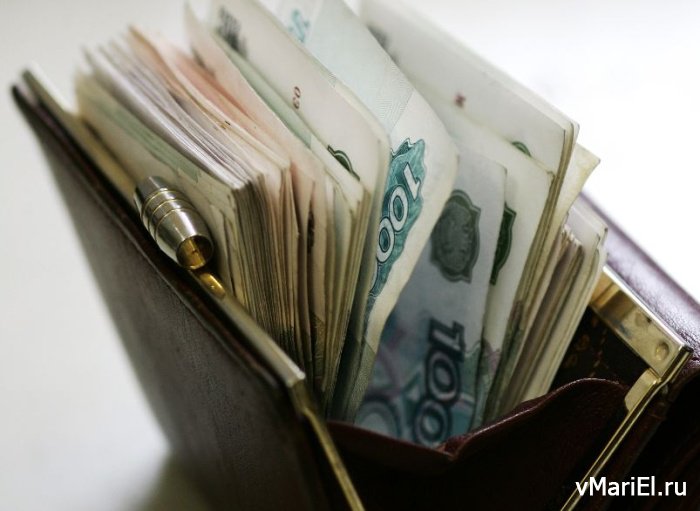 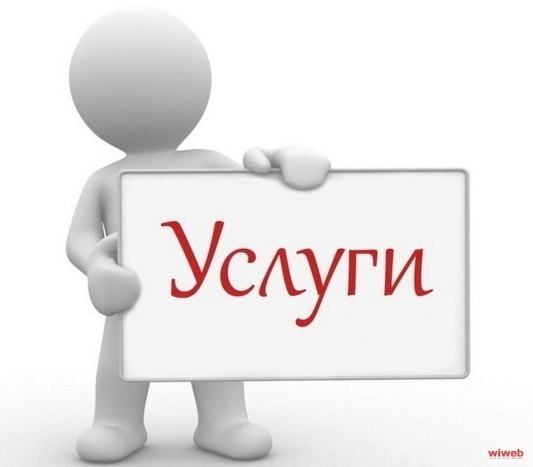 Инвестиции в основной капитал (млн.руб. в ценах соответствующих лет)
ОСНОВНЫЕ ХАРАКТЕРИСТИКИ БЮДЖЕТА ЛЕЖНЕВСКОГО ГОРОДСКОГО ПОСЕЛЕНИЯ НА  2023 год
(тыс.руб.)
ОСНОВНЫЕ ХАРАКТЕРИСТИКИ БЮДЖЕТА ЛЕЖНЕВСКОГО ГОРОДСКОГО ПОСЕЛЕНИЯ НА 2024 год
(тыс.руб.)
ОСНОВНЫЕ ХАРАКТЕРИСТИКИ БЮДЖЕТА ЛЕЖНЕВСКОГО ГОРОДСКОГО ПОСЕЛЕНИЯ НА 2025 год
(тыс.руб.)
СТРУКТУРА ДОХОДОВ БЮДЖЕТА ЛЕЖНЕВСКОГО ГОРОДСКОГО ПОСЕЛЕНИЯ НА 2023 год и на плановый период 2024 и 2025 годов.
Налоговые доходы
Неналоговые доходы
Безвозмездные поступления
Доходы от предусмотренных 
законодательством Российской 
Федерации о налогах и сборах 
федеральных налогов и сборов, в 
том числе от налогов, 
предусмотренных специальными 
налоговыми режимами, 
региональных и местных 
налогов, а также пеней и 
штрафов по ним.
Поступающие в бюджет платежи за оказание государственных услуг, за пользование природными ресурсами, за пользование государственной собственностью, от продажи 
государственного имущества, а 
также платежи в виде штрафов и иных санкций за нарушение 
законодательства.
Дотации, субсидии, субвенции, 
иные межбюджетные 
трансферты из областного
бюджета, а также 
безвозмездные поступления от 
физических и юридических 
лиц, в том числе добровольные 
пожертвования.
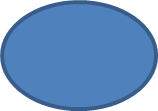 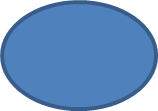 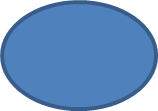 2023 год
2025год
2024год
%
Структура налоговых доходов бюджета Лежневского городского поселения
Налоговые доходы, 
тыс.руб.
2023 год
2024 год
2025год
Налоговые льготы на территории лежневского городского поселения
Дополнительно к льготам, установленным Налоговым кодексом Российской Федерации, на территории Лежневского городского поселения освобождаются от налогообложения по земельному налогу:
- многодетные семьи (родители и их дети), в состав которых входят трое и более несовершеннолетних детей, зарегистрированных на территории Лежневского городского поселения;
- ветераны и инвалиды Великой Отечественной войны.
      А так же по налогу на имущество право на налоговую льготу имеют:
- дети-сироты, оставшиеся без попечения родителей, до достижения ими возраста 18 лет;
- многодетные семьи (родители и их дети, в состав которых входят три и более несовершеннолетних детей, зарегистрированных на территории Лежневского городского поселения).
Структура неналоговых доходов бюджета Лежневского городского поселения в 2023 году и плановом периоде 2024 и 2025 гг.
Неналоговые доходы, тыс.руб
2024 год
2023 год
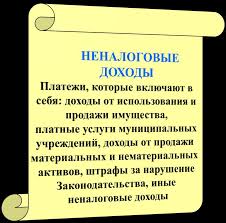 2025 год
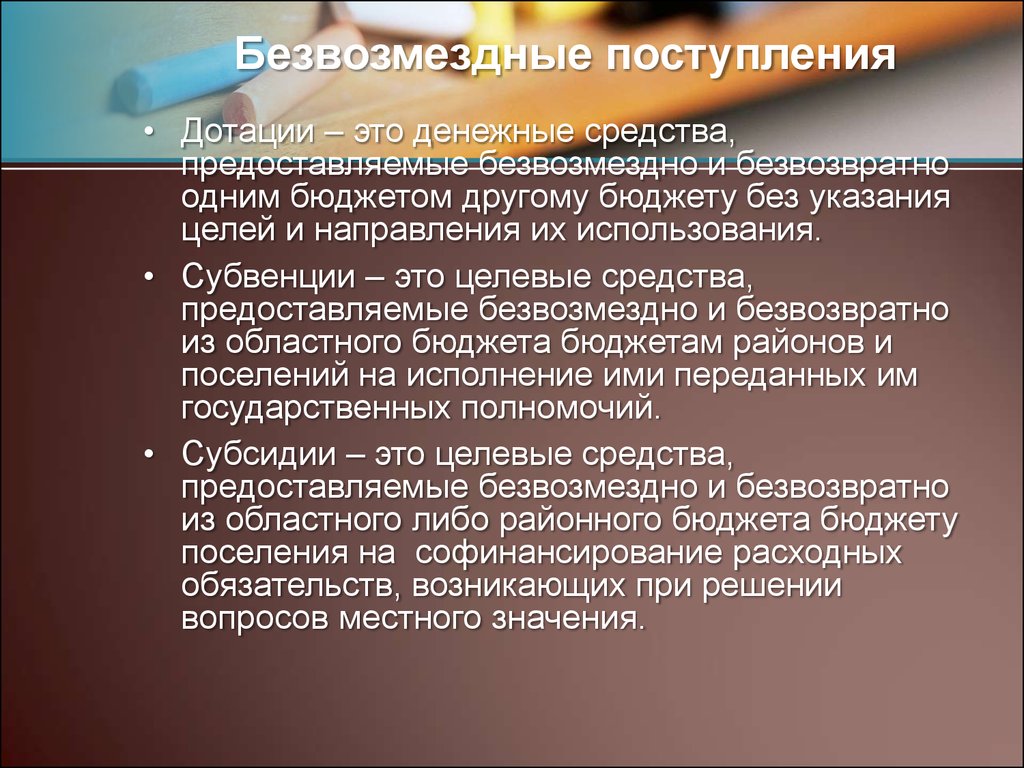 СТРУКТУРА БЕЗВОЗМЕЗДНЫХ ПОСТУПЛЕНИЙ В БЮДЖЕТ ЛЕЖНЕВСКОГО ГОРОДСКОГО ПОСЕЛЕНИЯ В 2023 - 2025 ГОДАХ
2023 год
2024год
2025 год
тыс. руб.
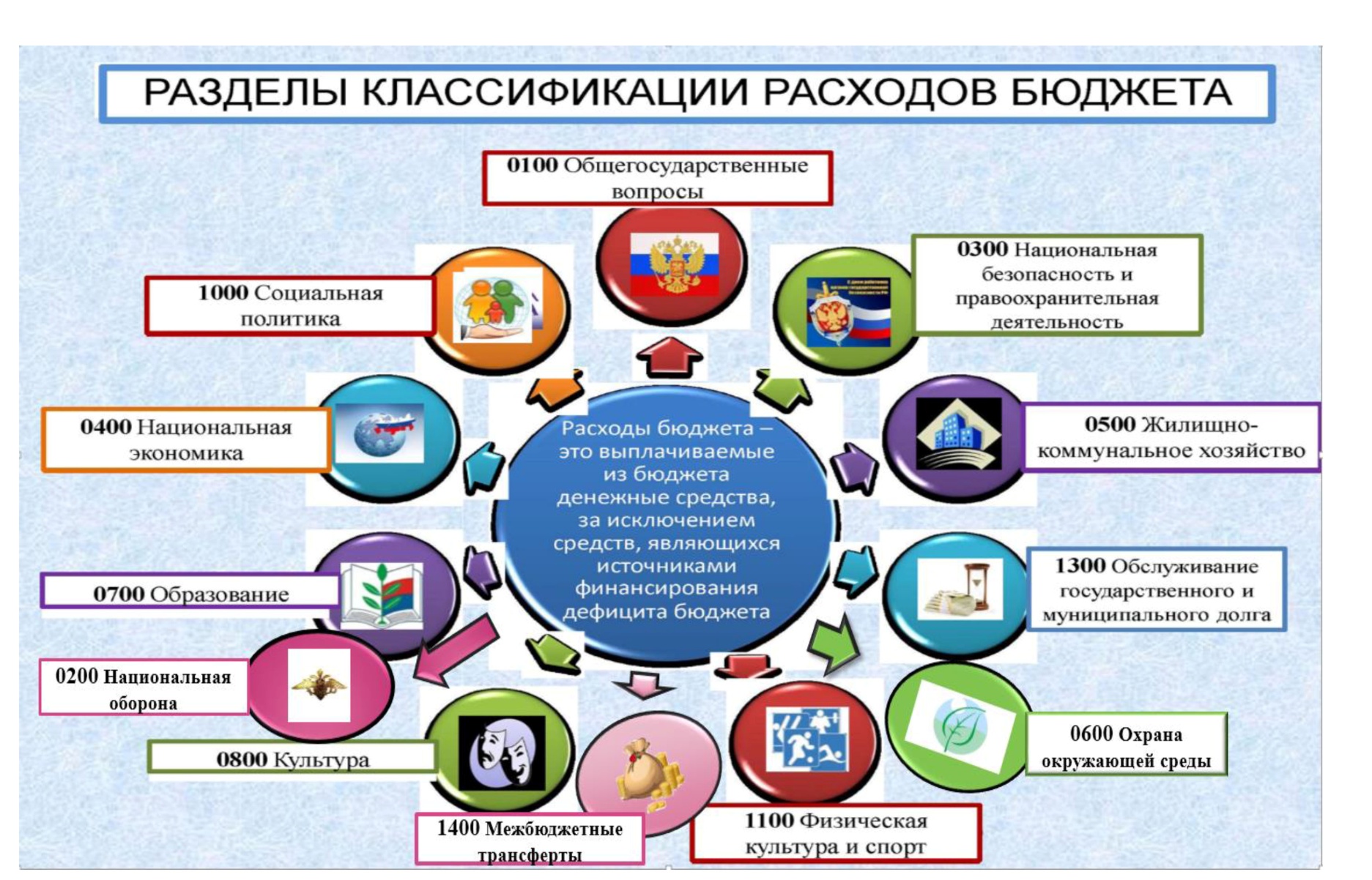 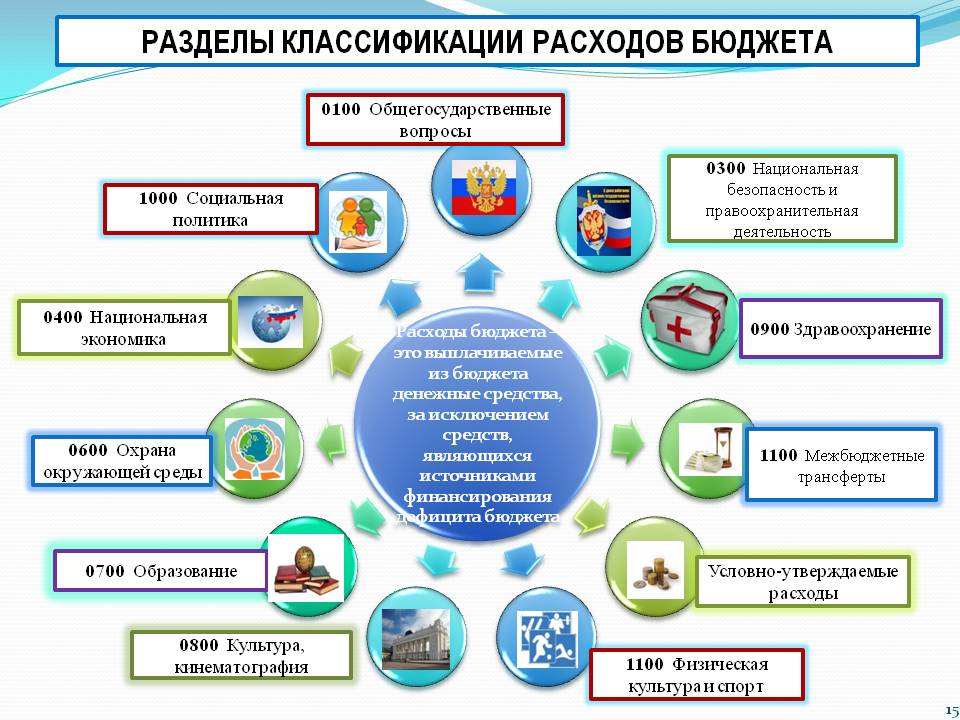 СТРУКТУРА РАСХОДОВ БЮДЖЕТА ЛЕЖНЕВСКОГО ГОРОДСКОГО ПОСЕЛЕНИЯ НА 2023 ГОДтыс.руб.
СТРУКТУРА РАСХОДОВ БЮДЖЕТА ЛЕЖНЕВСКОГО ГОРОДСКОГО ПОСЕЛЕНИЯ НА 2024 ГОДтыс.руб.
СТРУКТУРА РАСХОДОВ БЮДЖЕТА ЛЕЖНЕВСКОГО ГОРОДСКОГО ПОСЕЛЕНИЯ НА 2025 ГОДтыс.руб.
Бюджет Лежневского  городского поселенияна 2023 год и на плановый период 2024-2025 годов Программный бюджет
Бюджет Лежневского городского поселения на 2023 год и на плановый период 2024-2025 годов сформирован в программной структуре расходов на основе пяти муниципальных программ Лежневского городского поселения. Муниципальная программа Лежневского городского поселения – это комплекс мероприятий, увязанных по ресурсам, срокам и исполнителям, направленных на достижение целей социального и экономического развития Лежневского городского поселения в определенной сфере. Муниципальная программа имеет цель, мероприятия и показатели эффективности, направленные на достижение заданного результата.
 При этом значение каждого показателя является индикатором по конкретному направлению деятельности и сигнализирует о плохом или хорошем результате, необходимости принятия новых решений.
Муниципальная программа Лежневского городского поселения
Развитие транспортной системы Лежневского городского поселения
Цель программы: развитие автомобильных дорог общего пользования местного значения
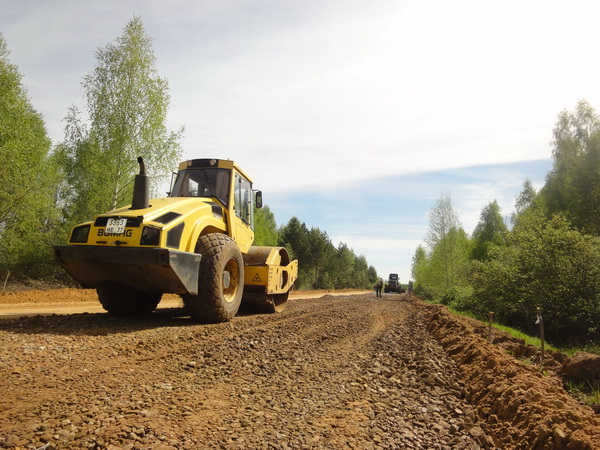 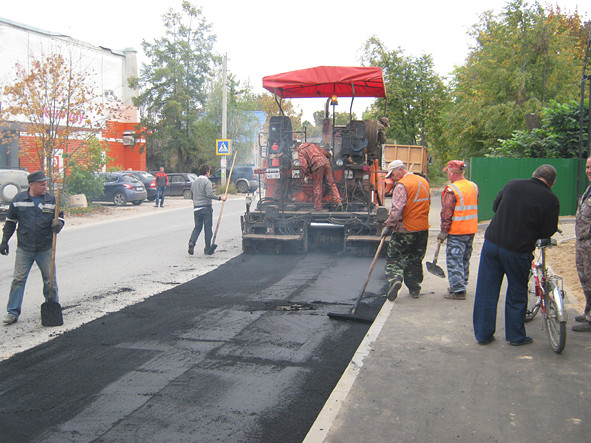 Всего расходов по программе на:
2023 год   24193,2тыс.руб.;
 2024 год 21845,7тыс. руб.;
 2025 год 19745,7тыс. руб.
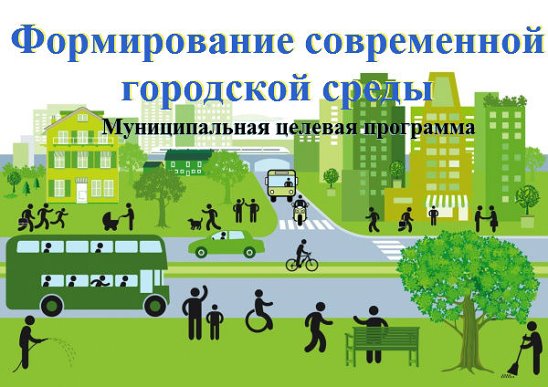 Цель программы 1.Повышение уровня благоустройства дворовых территорий.
2. Повышение уровня благоустройства общественных территорий.
Всего расходов по программе на:
2023 год 5649,4 тыс.руб.;
2024 год 1000,0 тыс. руб.;
2025 год 1000,0 тыс.руб.
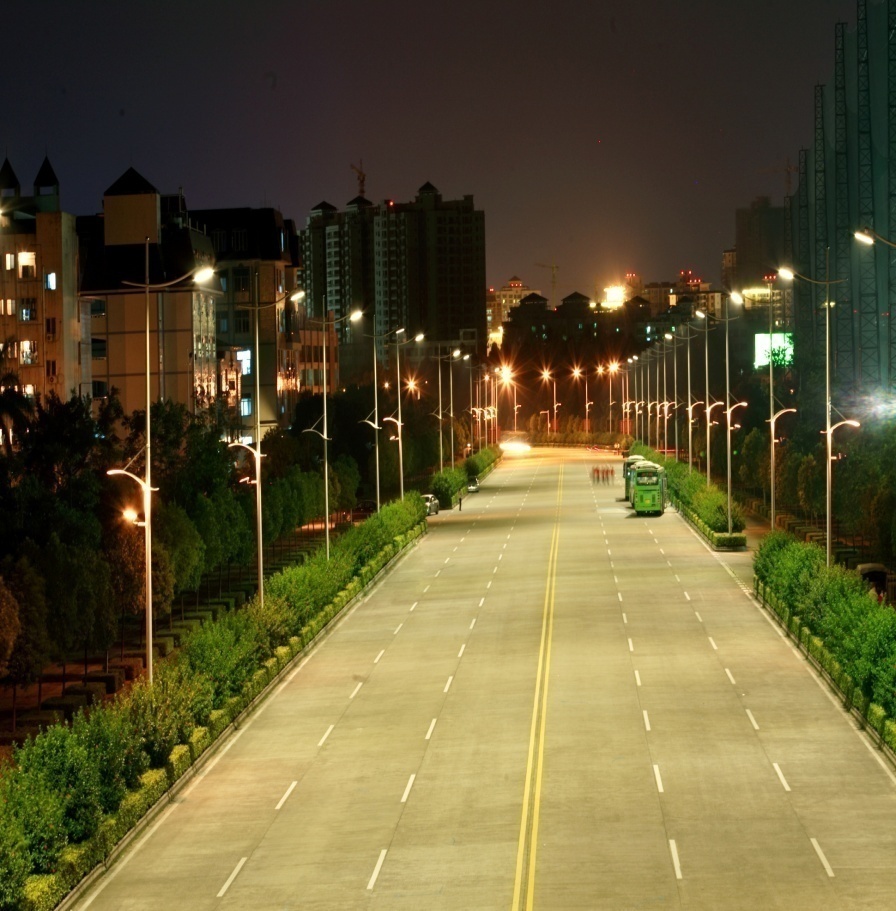 Муниципальная программа Лежневского городского поселения
Детские игровые площадки
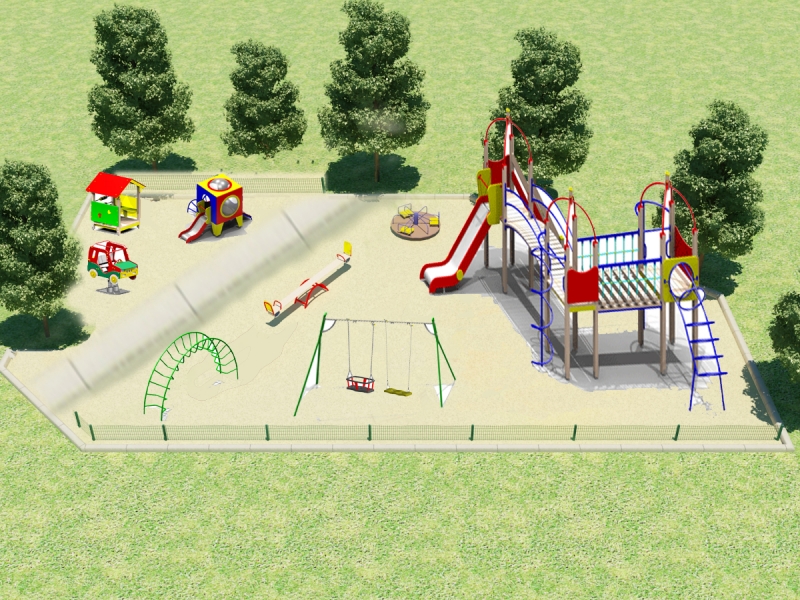 Цель программы: 
Улучшение уровня благоустроенности территории
 обеспечение условий для отдыха и физического развития детей, профилактика детских заболеваний
Всего расходов по программе на:
2023 год  400,0тыс.руб.;
 2024 год 600,0 тыс. руб.;
 2025 год 600,0. руб.
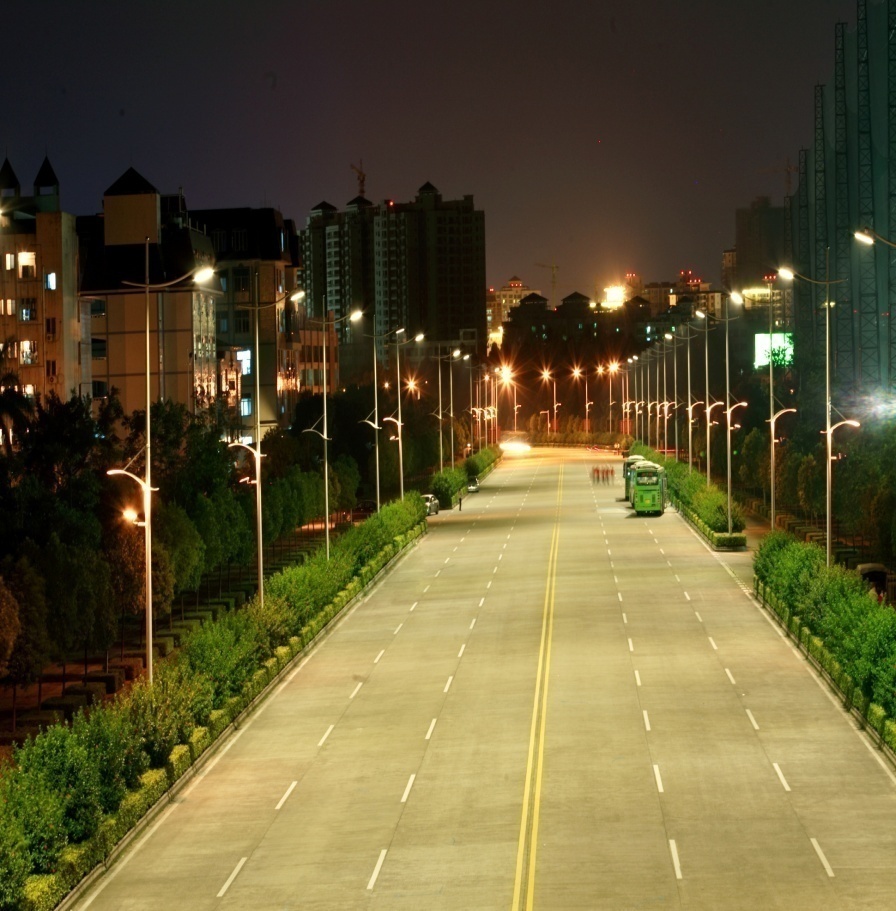 Муниципальная программа Лежневского городского поселения
Уличное освещение территории Лежневского городского поселения
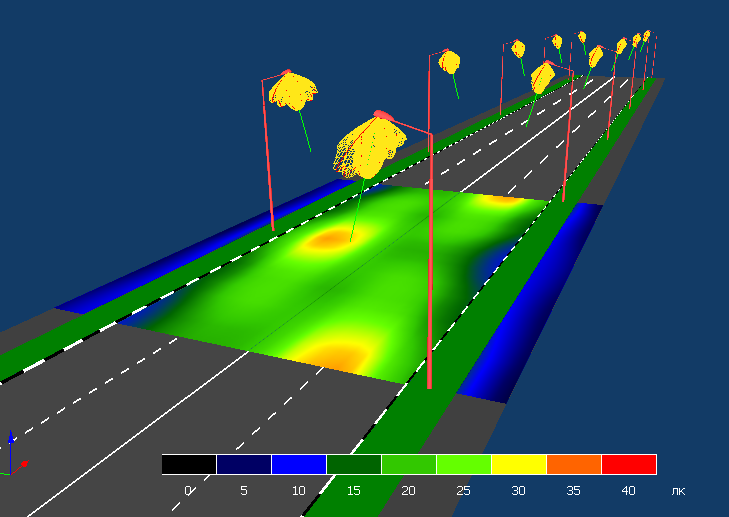 Цель программы: 
Повышение уровня комфортного проживания граждан
Всего расходов по программе на:
2023 год  4400,0тыс.руб.;
2024 год 3650,0тыс.руб.;
2025 год  3 000,0 тыс.руб.;
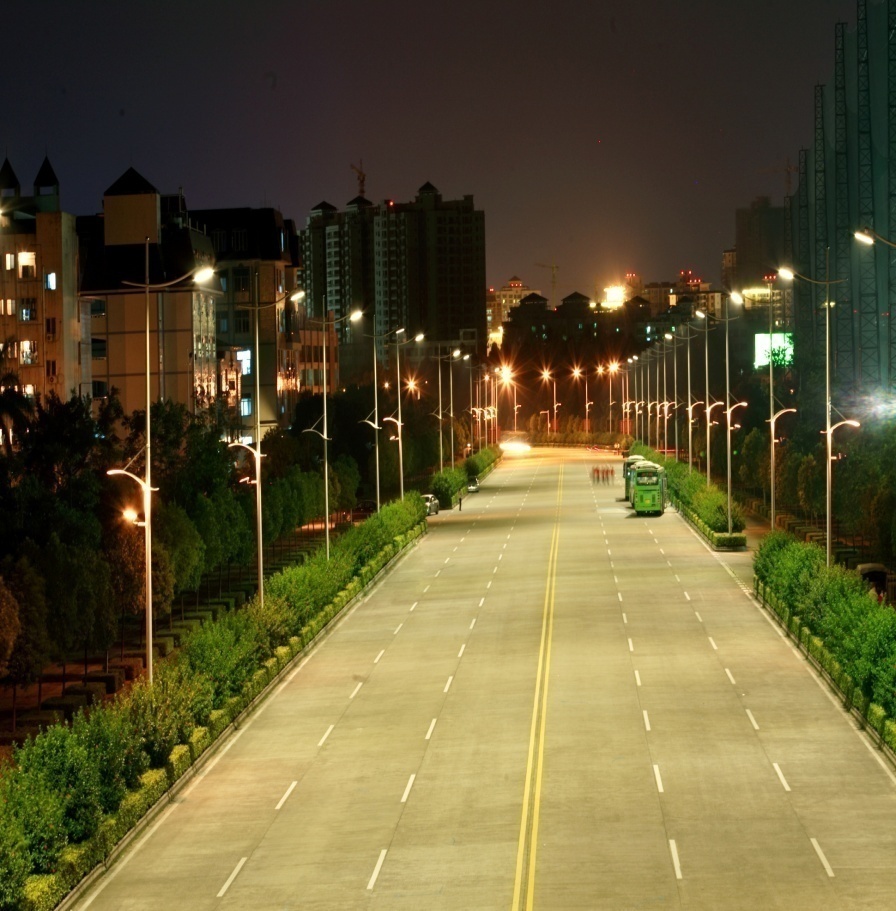 Муниципальная программа Лежневского городского поселения
Развитие культуры и искусства в Лежневском городском поселении
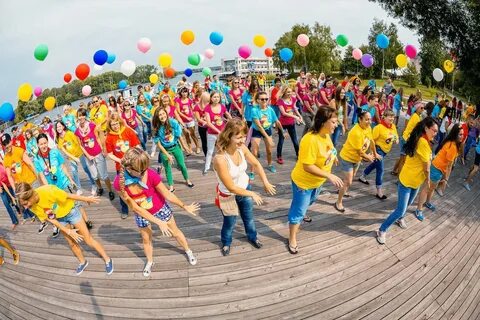 Цель программы: 
Повышение интереса граждан к занятиям в любительских объединениях и клубах по интересам путем организации культурно-массовых, познавательно-развлекательных и других досуговых мероприятий, а итак же повышение интереса к чтению
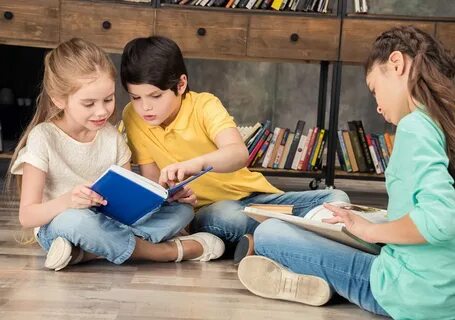 Всего расходов по программе на:
2023 год  1029,3тыс.руб.;
2024 год 29,3тыс.руб.;
2025 год  29,3 тыс.руб.;
Структура расходов бюджета Лежневского городского поселения по программным и непрограммным направлениям
в 2023– 2025 годах
тыс. руб.
2023 год
2024 год
2025год
Общественно-значимые инвестиционные  проекты
Устройство детских площадок
План на 2023год – 0,4млн. руб.
План за 2024год – 0,6млн. руб
План за 2025год – 0,6млн. руб.
.
Благоустройство дворовых и общественных территорий
План на 2023год – 5,6 млн. руб.
План за 2024год – 1,0млн. руб
План за 2025год – 1,0млн. руб.
.
Реконструкция уличного освещения
План на 2023год – 4,4млн. руб.
План на 2024год – 3,7млн. руб.
План на 2025год – 3,0млн. руб.

.
МУНИЦИПАЛЬНЫЙ ДОЛГ ЛЕЖНЕВСОГО ГОРОДСКОГО ПОСЕЛЕНИЯ
Предельный объем муниципального долга :
   на 2023 год – 0,0тыс.руб.;
на 2024год –0,0тыс.руб.;
     на 2025год – 0,0 тыс.руб.
Прогноз объема муниципального долга :
на 01.01.2024 – 0,0 руб.;
на 01.01.2025–0,0 руб.;
на 01.01.2026–0,0 руб.;
Участие граждан в бюджетном процессе
Обсуждение гражданами проекта бюджета Лежневского городского прселения     (проекта об исполнении бюджета Лежневского городского прселения )  возможно  посредством участия граждан в публичных слушаниях. Публичные слушания в Лежневском городского прселения проводятся дважды в год: 
- по проекту бюджета Лежневского городского прселения ;
- по годовому отчету об исполнении  бюджета Лежневского городского прселения .
Все граждане Российской Федерации, проживающие на территории Лежневского муниципального района вправе принять участие в публичных слушаниях.
Информация о дате, месте и времени проведения публичных слушаний размещается Администрацией Лежневского муниципального района в районной газете «Сельские вести» и в сети Интернет на официальном сайте  http://lezhnevo.ru  не позднее чем за семь дней до даты их проведения.
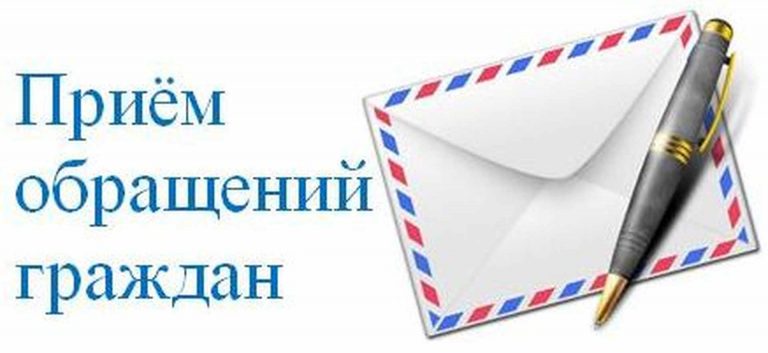 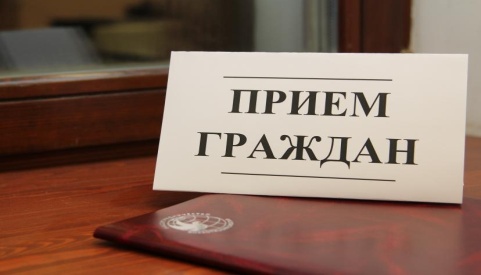 КОНТАКТНАЯ ИНФОРМАЦИЯ
Материалы подготовлены Финансовым   отделом Администрации Лежневского муниципального района.
		Организация личного приема граждан (физических лиц), в том числе представителей организаций (юридических лиц), общественных объединений, государственных органов, органов местного самоуправления в Финансовом отделе Администрации Лежневского муниципального района осуществляется Заместителем Главы – Начальником финансового отдела Лебедевой Еленой Александровной.
		Организация личного приема граждан  Заместителем Главы администрации - Начальником   финансового   отдела  Лебедевой  Еленой  Александровной:   пятница  с 1000 – до 1200  , по адресу: Ивановская область, пос. Лежнево, ул. Октябрьская, д. 32
		Личный прием граждан осуществляется по предварительной записи  лично, либо по телефону 8(49357) 2-14-33, адрес электронной почты: lejnevo_rfo@mail.ru
		Также на официальном сайте Администрации Лежневского муниципального района работает интернет-приемная.	
		Информация о возможностях взаимодействия и графике приема граждан депутатами Совета Лежневского муниципального района представлена  на сайте Администрации Лежневского муниципального района  в разделе «Совет депутатов».